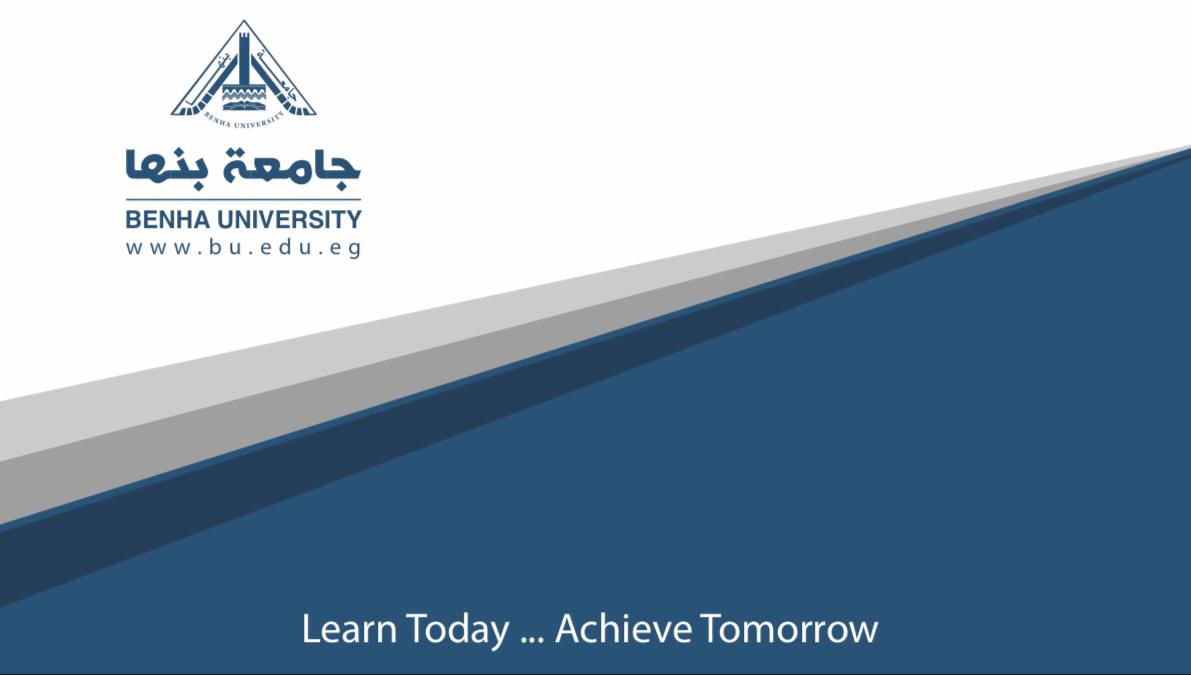 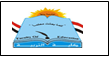 المصدر الوطن العربي 
 ا.د.م/ هبه صابر امين دسوقى
د/ اسلام صابر امين دسوقى
كلية الاداب جامعة -بنها
د اسلام سلامه محمد اعداد /
كلية التربية 
شعبة تاريخ عام
الفرقة الثالثة
المحاضرة الحادية عشر
مادة جغرافية  الوطن العربي
الباب الرابعمناخ في الوطن العربي
مناخ في الوطن العربي
مقدمة
 امتداد الوطن العربي عبر 39 دائرة عرض أدى إلى تنوع الأحوال المناخية تنوعاً كبيراً وخاصة فى درجات الحرارة والأمطار، هذا التنوع فى المناخ كان له تأثيرا كبيرا فى تنوع:-
النبات الطبيعي 
 التربة 
موارد المياه
الأنشطة الأقتصادية المختلفة . 
تعد الأحوال المناخية في الوطن العربي المحصلة النهائية لعدة عوامل تتمثل فى :-
الموقع الجغرافى
الموقع الفلكى 
التضاريس
المسطحات المائية
.
العوامل المؤثرة فى المناخ فيما يلي :-
1- الموقع الجغرافي :-
يقع الوطن العربي في قارتي أفريقيا وآسيا 
الحدود الشمالية للوطن العربي في آسيا:-  تتفق مع مرتفعات طوروس والتي تفصلها عن تركيا
الحد الشمالي للوطن العربي في أفريقيا:-  يتفق مع البحر المتوسط والذي يفصله عن جنوب أوروبا 
الحدود الشرقية للوطن العربي:-            تتفق مع مرتفعات زاجروس وكردستان                                        والخليج العربي والتي تفصلها عن إيران 
الحدود الغربية للوطن العربي :-            تتفق مع المحيط الأطلنطي 
الحدود الجنوبية للوطن العربي               تمتد من الغرب إلى الشرق مع الصحراء الكبري والمحيط الهندي وهضبة إثيوبيا
2- الموقع الفلكي
 امتداد الوطن العربي بين دائرتي عرض 2 ْ جنوباً (الحدود الصومالية الكينية) و37 ْ شمالاً (الحدود التركية السورية) كان له عدة نتائج تتمثل فى :-
امتداد لوطن العربي عبر 39 دائرة عرضية ومن ثم وقوع أغلب اراضى الوطن العربي  ضمن العروض المناخية المدارية الحاره والتي يسيطر عليها الضغط المرتفع دون المداري وما يصاحبه من هواء هابط يقلل من فرص سقوط الأمطار
وقوع الأجزاء الشمالية من الوطن العربي ضمن العروض المناخية المعتدلة 
وجود تباين واضح في درجات الحرارة حيث ترتفع بشكل ملحوظ جنوباً بالقرب من دائرة الأستواء وتقل كلما اتجهنا شمالاً صوب المناطق المعتدلة
إختفاء ظاهرة الجفاف عند أطراف الوطن العربي الشمالية والجنوبية حيث تسقط الأمطار التي تتباين في كميتها وموسم سقوطها. 
تعرض الوطن العربي لهبوب الرياح مثل :-
التجارية الشمالية الشرقية الجافة صيفاً على نطاق الصحراء الكبرى 
الرياح الشمالية والشمالية الغربية على المغرب وموريتانيا 
الرياح المحلية مثل الخماسين في مصر 
رياح السموم في شبه الجزيرة العربية 
رياح الهبوب في السودان .
3 - التضاريس.
يتميز الوطن العربي بسيادة السهول والهضاب في معظم أراضيه 
قلة التنوع المناخي في الوطن العربي وسيادة المناخ الصحراوي الذي يغطي حوالي 80٪ من مساحة الوطن العربي . 
لعبت التضاريس دور مهم ومؤثر في مناخ الوطن العربي خاصة في درجات الحرارة والتي تقل درجة واحدة كلما ارتفاعنا بمعدل 150متراً
تنخفض درجة الحرارة بشكل ملحوظ خلال فصل الشتاء على القمم الجبلية المرتفعة في الوطن العربي مما يترتب عليه:- 
انتشار الثلوج فوق قمم بعض الجبال  مثل سلاسل جبال أطلس في الجناح العربي الإفريقي ، وجبال سوريا ولبنان في الجناح العربي الآسيوي . 
يؤثر اتجاه التضاريس على كمية الأمطارحيث تزداد غزارة الأمطار على السفوح الجبلية المواجهه للمطر وقلتها على سفوح ظل المطر :-
 تزداد الأمطار في مناطق السهول الساحلية
وتقل نحو الداخل ويتمثل هذا بوضوح في الجزائر وتونس وفي سواحل سوريا ولبنان ويرجع ذلك إلى
رسم كروكى
ريتح تم تفريغ حمولتها على المناطق الساحلية
الرياح محمله بالمياه
جبل مطل على البحر
البحر
مناطق الساحلية  غزيرة المطر
مناطق ظل المطر قليلة المطر
4 - المسطحات المائية .
تلعب المسطحات المائية دوراً مهماً في مناخ الوطن العربي حيث تعمل على :-
تلطيف درجة حرارة الصيف والحد من برودة الشتاء 
زيادة كمية الأمطار في المناطق الساحلية القريبة منها 
 كلما كبر مساحة المسطح المائي كان له تأثير كبير على مناخ المناطق المجاوره للماء
حركة الكتل الهوائية التي تمر على المسطحات المائية  ومن ثم تأثيرها على اليابس المجاور .
أ- تاثير البحر المتوسط في مناخ الوطن العربي:-
البحر المتوسط شمالاً له تأثير واضح على مناخ البلاد العربية المطلة عليه 
يقوم البحر المتوسط بتغذية         الانخفاضات الجوية الشتوية التي تنشأ أصلاً فوق المحيط الأطلنطي في الغرب -----وتتحرك شرقاً فوق البحر المتوسط الذي يقوم بدوره في ----تغذية هذه الانخفاضات ببخار الماء فيجدد شبابها 
هذه الانخفاضات هي المسئولة عن الأمطار التي تسقط في الوطن العربي في فصل الشتاء .
ب- تاثير البحر الاحمر في مناخ الوطن العربي
تأثيرالبحر الأحمر يكون محدودا على الأحوال المناخية في الوطن العربي، والسبب فى ذلك يرجع ذلك إلى ضيق وصغر مساحته 
 امتداد سلاسل جبال البحر الأحمر بجوار البحر مباشرة جعل تأثيرها على الحرارة لا يتعدى بضعة كيلو مترات من الساحل، حيث يرفع نسبة الرطوبة في المناطق القريبة منه صيفاً .
 البحر الاحمر ليس تأثير على كميات المطر الساقطة على الأراضي المصرية غرباً وشبه الجزيرة العربية شرقاً .
ج- تاثيرالمحيط الأطلنطي في مناخ الوطن العربي
المحيط الأطلنطي له دوراً كبيراً في التأثير على مناخ الوطن العربي غرباً 
 يلعب  تيار كناريا البارد المتجه من شمال المجيط الاطلنطى صوب الجنوب -------يعمل على تقليل درجات على السواحل المغربية والموريتانية المطلة عليه 
د- تاثيرالمحيط الهندى في مناخ الوطن العربي
وقوع المحيط الهندي في جنوب شرق الوطن العربي كان له تاثيرا واضحا على المناخ من خلال هبوب الكتل الهوائية المدارية على جنوب وجنوب شرق الوطن العربي 
الكتل الهوائية تمثل السبب الرئيسى  في سقوط الأمطار صيفاً في اليمن والصومال وجنوب السودان .
الباب الرابع – انتظرو البقية فى فى المحاضره الثانية عشر  والاخيرة